Webinar Agenda
Moderator: 
Dr Sulemana Abdulai, Board Chair, Northern Development Authority (NDA)  

Opening Remarks:
Dhruva Sahai, Acting Country Director, World Bank Ghana CMU
Nicolas Perrin, Task Team Leader Regional SOCO Project, World Bank 

Brief Introduction of Ghana SOCO Project: 
Ashutosh Raina, Task Team Leader, Ghana SOCO Project, World Bank 
George Aidoo, Project Coordinator, Ghana SOCO Project, MLGDRD

Fireside Chat:  
Samuel Seth Passah, Director, Local Governance and Decentralisation, MLGDRD 
Dr Hippolyt Pul, Board Member, NDA  
Angeline Nguedjeu, Peace and Development Advisor, UN 
Peter Aidoo, Development Coordination Officer, UN  
Jason Smith, Director, Office of Democracy and Governance, USAID 

Question & Answers: 

Closing Remarks: 
Marian W. A. Kpakpah, Chief Director, MLGDRD
Opening Remarks 

Dhruva Sahai, Acting Country Director, World Bank Ghana CMU
Opening Remarks 

Nicolas Perrin, Task Team Leader Regional SOCO Project, World Bank
Think regionally to act locally
Regional Community  Local Development and dialogue in Lake Chad, Sahel and Northern Regions of the Gulf of Guinea – Think regionally to act locally
Deteriorating context in those hotspots accelerated over the past years, regional response is becoming crucial to address the situation. Those operations are catalytic to support strategic dialogue and integrated approaches in fragile zones in lagging areas
Project design was guided by FCV drivers & security situation analyses and considerations on how to address root causes
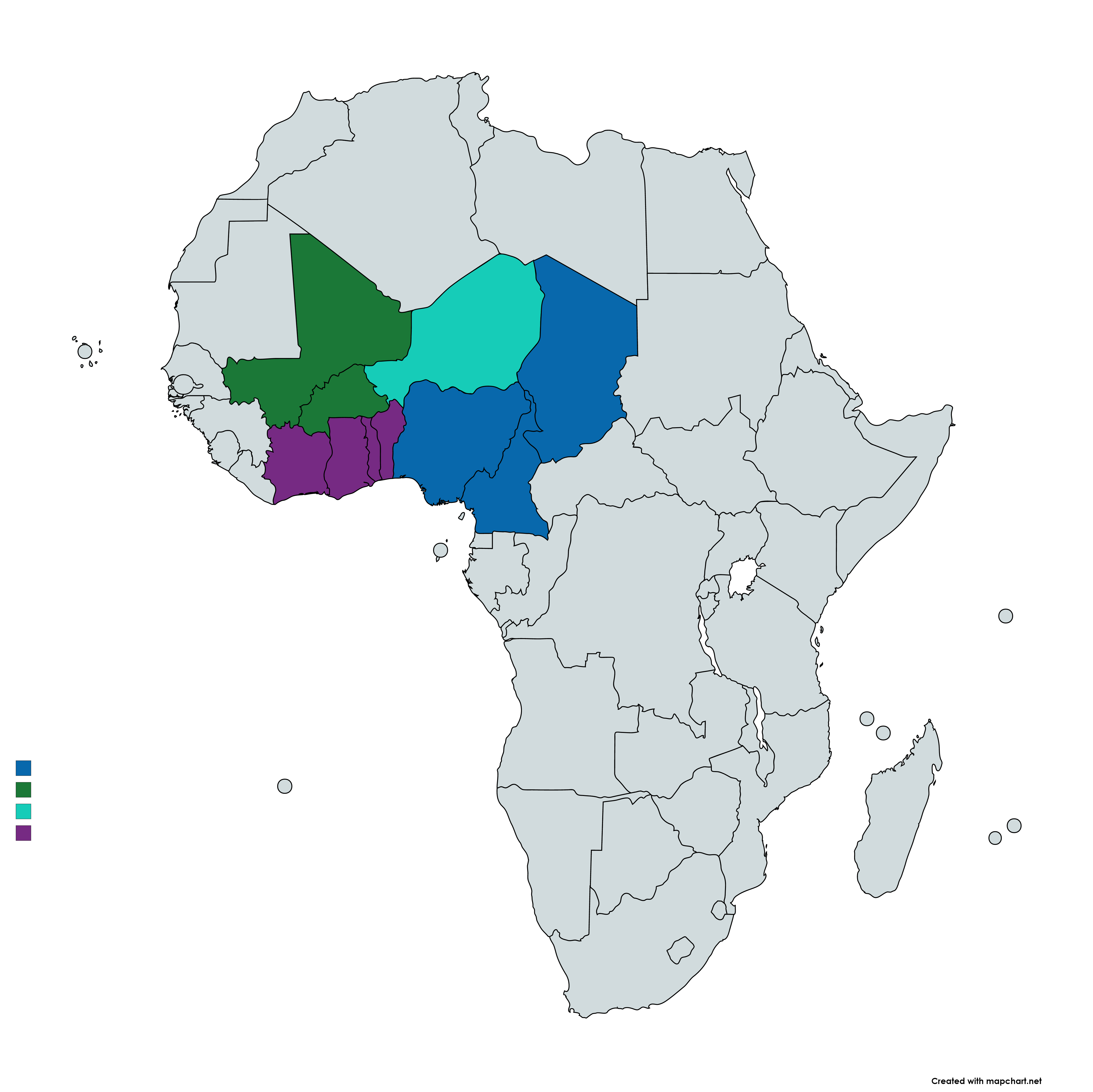 Lack of social cohesion and trust
Sahel 3 Borders area (Burkina Faso, Niger and Mali)- $352.5 M
Lake Chad (Niger, Chad, Cameroon + Nigeria) $170 M +$190 M
Northern Regions of the Gulf of Guinea (Cote d’Ivoire, Ghana, Togo and Benin) $ 450M
Limited voice and resilience, especially of vulnerable groups
Ineffective institutions and regional    dimension of fragility
to strengthen regional stability and prosperity, the response needs to be….
1) Regionally Coordinated, and 2) People-centered
Key Points
Deteriorating context in Sahel and west Africa has accelerated over the past year, regional response is becoming crucial to address the situation.
Those operations are catalytic to support  strategic dialogue and integrated approaches in fragile zones.  
Bank Strategic engagement in fragile hotspots:  PROLAC to re-engage on RSS for LC, 3 borders in emergency areas in Sahel, SOCO to prevent spread of Sahel risks to Gulf of Guinea
 People Centered Investments (CLD) at regional scale:  Different models of community and Local Development based on national and regional contexts.
Integrated local level resilience action in Lagging Regions: Cross sectoral collaboration, focus on local resilience – CC diagnostics and integrated sustainable approaches-, front line of climate action ( vulnerable hotspots and groups resilience, NRM and livelihood, monitoring FCV/CC nexus,etc)
Social Cohesion & Prevention across Borders:  follows social cohesion framework ( bonding, bridging, linking) by focusing on processes (social inclusion, youth, gender, CLD, mediation) and concrete activities (livelihood, infrastructure, dialogue)
Joint knowledge and Learning Agenda for Regional Strategic Coordination :  KMP ( local and regional institutions capacity building, data collection, digital solutions, strategic dialogue with AFD, UN, AU, Canada – parallel financing- , Germany, Sweden, G5, etc)
The projects adopt a risk-based approach building security risks in their design (area coding, SMP, MOD, Digital innovation,  etc)
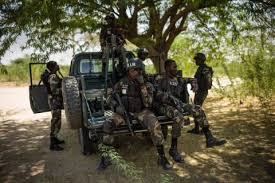 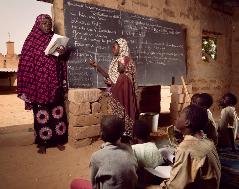 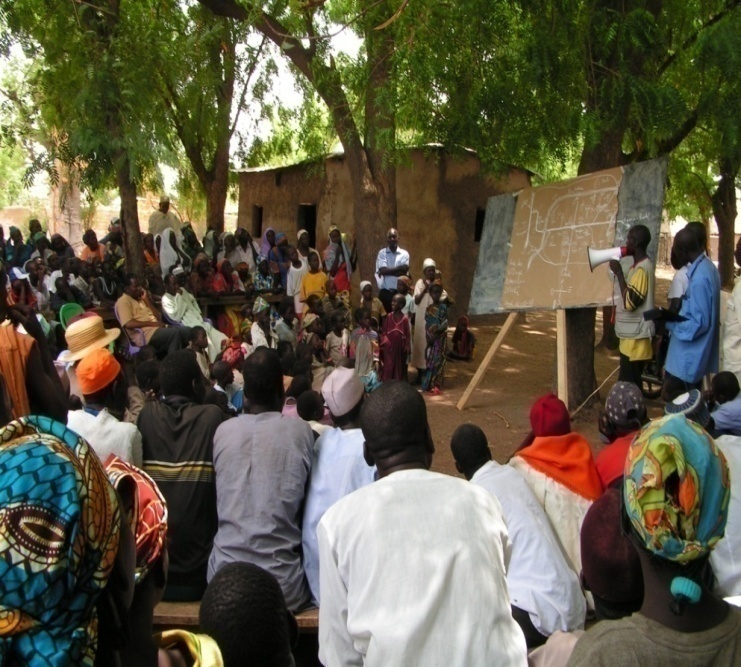 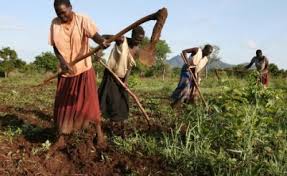 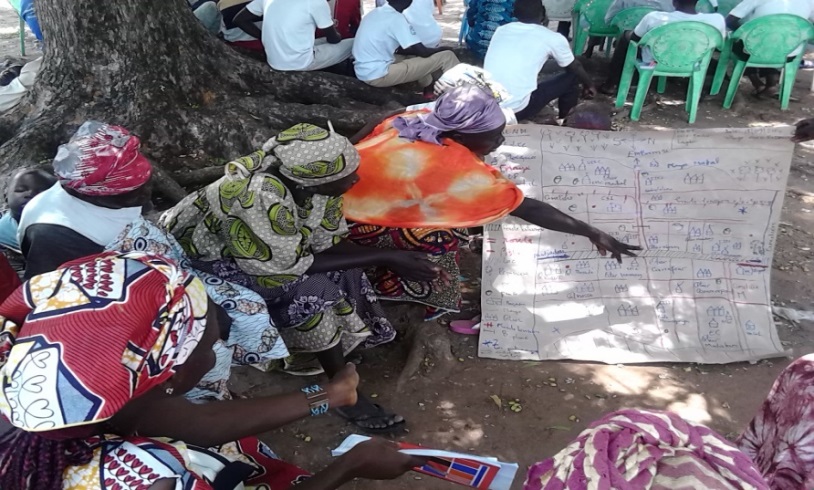 Gulf of Guinea Northern Regions Social Cohesion (SOCO) Project
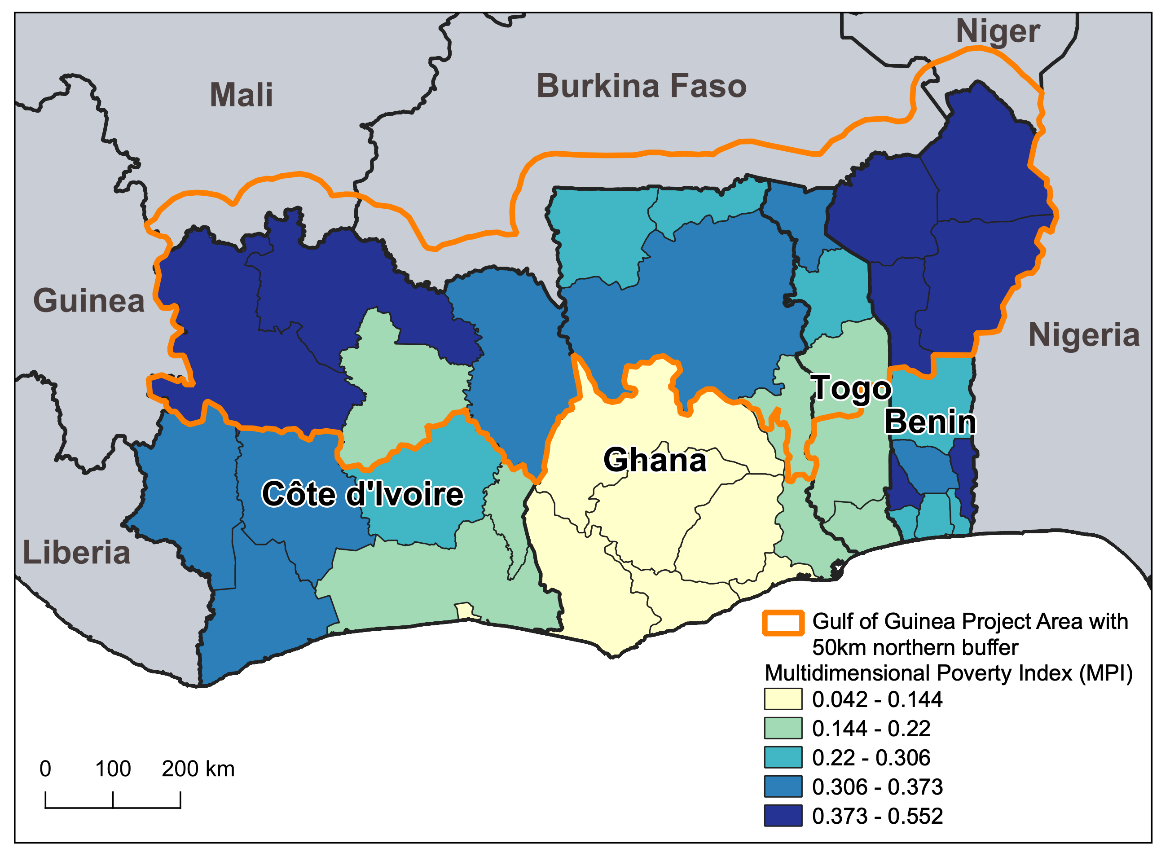 Context: Northern lagging areas of Gulf of Guinea countries (Cote d’Ivoire, Ghana, Togo, and Benin) are increasingly facing: 
FCV Spillover risks from the Sahel 
Perception of exclusion originating from insufficient state presence, higher poverty rate, insufficient decentralization, lower access to basic services and markets, and lack of voice and insufficient participation in decision-making processes - exacerbate vulnerabilities 
High risk to climate change impacts poses another regional threat (dependent on subsistence agriculture) 
COVID shocks/risks could exacerbate such structural drivers of FCV.
Objective: to improve regional collaboration and the socioeconomic and climate resilience of border-zone communities in the target northern regions of the Gulf of Guinea countries exposed to conflict and climate risks.
Target beneficiaries: Over 16 million people living in at-risk communities – to proactively prevent the spread of conflict from the Sahel, reduce vulnerability to climate change, and strengthen local institutions, economic opportunities, and public trust.
Financing: Total IDA US$ 450 million
SOCO’s proposed integrated rural development pilot/innovation in 3 districts could be instrumental for pioneering the rural development engagement model in Northern Ghana

SOCO project has the necessary staffing and logistics in place at the national, regional/zonal, district, and community levels to support the last-mile delivery for the rural development engagement in Northern Ghana. 
SOCO project is supporting scoping study, digital knowledge platform, BBL series, digital data fellowship initiative and conference focused on Northern Ghana. These initiatives could play a very important role in addressing knowledge gaps and building an enabling ecosystem for rural development engagement in Northern Ghana
SOCO project can support future rural development engagement in Northern Ghana
SOCO Project can also contribute greatly to women’s economic empowerment and Country Climate and Development Reports (CCDR) agendas in Northern Ghana
Brief Introduction of Ghana SOCO Project: 

Ashutosh Raina, Task Team Leader, Ghana SOCO Project, World Bank 
George Aidoo, Project Coordinator, Ghana SOCO Project, MLGDRD
Ghana Northern Regions Social Cohesion (SOCO) Project
Total financing: $150 million 

Geographic focus: 
6 regions: Northern, North East, Oti, Savannah, Upper East, and Upper West 
48 districts (approximately 80% of all the districts in the North)
Implementing agency: 
Ministry of Local Government, Decentralization, and Rural Development (MLGRD)
Working also with National Development Planning Commission, Ministry of Youth and Sports; Ministry of Gender, Children and Social Protection etc.
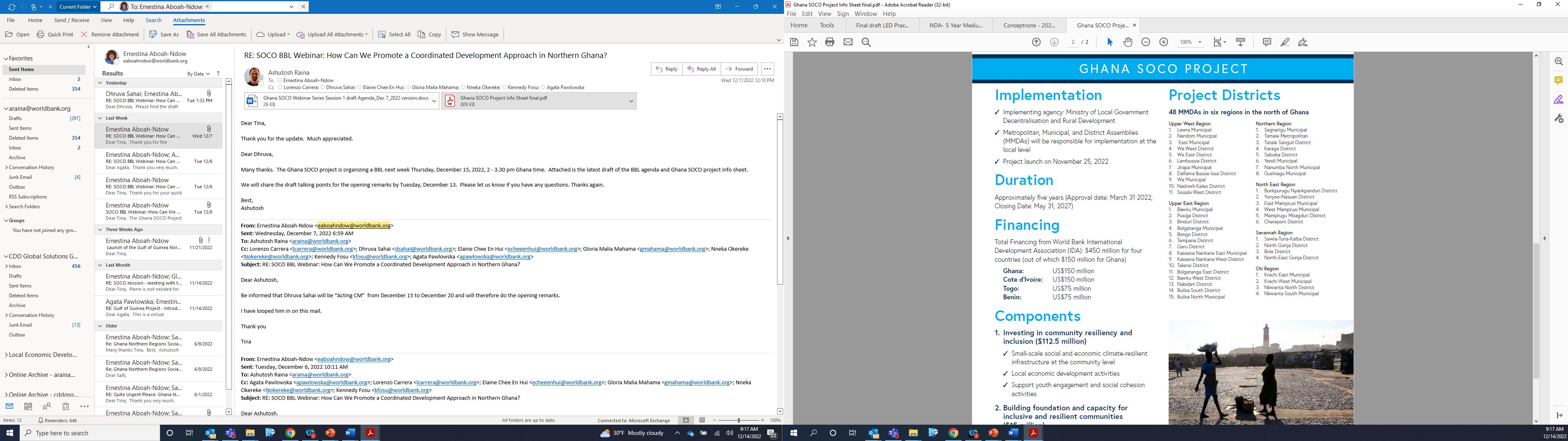 Component 4: Project Management (USD 15M, 10%)
Component 5: Contingent Emergency Response Component (CERC) (USD 0)
Component 3: Regional Coordination Platform and Dialogue (USD 7.5M, 5%)
Component 2: Building foundation and capacity for inclusive and resilient communities (USD 15M, 10%)
Project Components - Overview
Sub-component 1.3
(USD 5.6M)
Youth engagement and social cohesion activities
Key Milestones 

Board approval: March 31, 2022

Cabinet and Parliamentary approvals; Financing agreement signed: August 22, 2022

Project effectiveness: October 25, 2022

Sensitization/orientation of all 48 Districts completed

Key project staff recruited, PIM prepared, Annual Work Plan and Budget prepared 

Project was officially launched on November 25, 2022 

Implementation activities have started in Districts 

Strong political support for the successful implementation of the project at all levels of the Government – national and subnational. There is deepened multi-sector collaboration on the project
SOCO is acting as a catalyst for a coordinated approach and Integrated development in Northern Ghana
SOCO covers around 80% of districts in Northern Ghana
Foster a comprehensive multi-sectoral and multi-partner response and enhance coordination and monitoring (Avoid silos)

Collaborating with NDA and all the major Development Partners (DPs) 
Scoping study – August 2022 to April 2023

Digital Knowledge Platform – April 2023 

BBL/webinar Series – from Dec 2022-March 2023
Development Partner workshop in April 2023
Conference on Northern Ghana

Digital data fellows' initiative in July 2023 to promote a data-driven and evidence-based approach
Promoting a Local Economic Development (LED) and Integrated Rural Development approach

Investing in building LED public-private partnership platform at the local government level

Collaborating with relevant WB-financed projects and government flagship initiatives

Piloting intensive LED and integrated rural development approach in a few SOCO districts in the next 2-3 years
Supporting Innovations


Social Cohesion 

Climate resilience

Cross-border initiatives 

Digital innovations  

Youth empowerment

Women’s economic empowerment

Social Risk Management
Fireside Chat:  

Samuel Seth Passah, Director, Local Governance and Decentralisation, MLGDRD 

Dr Hippolyt Pul, Board Member, NDA  

Angeline Nguedjeu, Peace and Development Advisor, UN 

Peter Aidoo, Development Coordination Officer, UN  

Jason Smith, Director, Office of Democracy and Governance, USAID
Question & Answers
Closing Remarks: 

Marian W. A. Kpakpah, Chief Director, MLGDRD
Thank you